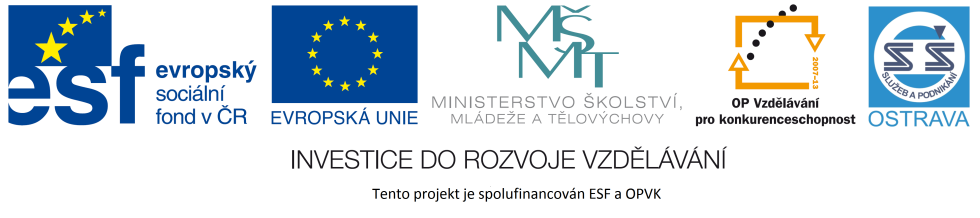 VY_32_INOVACE_PPM15260NÁP
Výukový materiál v rámci projektu OPVK 1.5 Peníze středním školámČíslo projektu:		CZ.1.07/1.5.00/34.0883 Název projektu:		Rozvoj vzdělanostiČíslo šablony:   		III/2Datum vytvoření:		14. 3. 2013Autor:			Ing. Ivana NáplavováUrčeno pro předmět:	První pomoc Tematická oblast:		Poranění a akutní stavyObor vzdělání:		Masér sportovní a rekondiční 69-41-L/002 1. ročníkNázev výukového materiálu: 	Výuková prezentace: Poranění páteře a míchyPopis využití:		Příčiny, příznaky, důsledky, transport raněného, první 			pomoc, úkoly pro žáky, videoČas:  			15 minut
Poranění páteře a míchy
Ohrožují život zraněného nebo mohou mít závažné trvalé následky.
Příčiny:
   dopravní nehody
   pády z výšky 
   úrazy při sportu 
   skoky do mělké vody 
   skoky z můstku
   jumping
   horská kola
   jezdectví
   létání
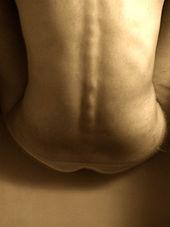 http://commons.wikimedia.org/wiki/File:Vertebration.jpg
Poranění v oblasti hrudní a bederní páteře ohrožuje zraněného částečným nebo úplným ochrnutím.
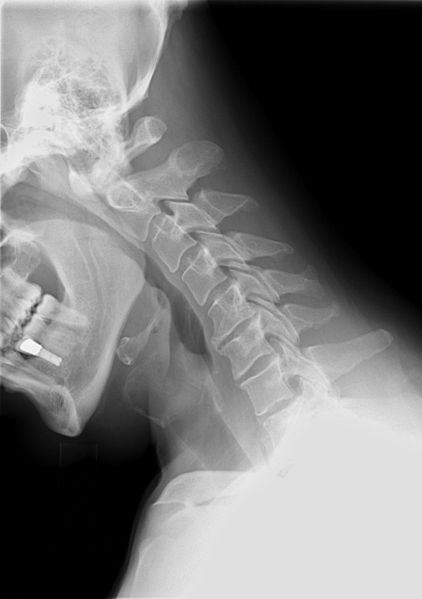 Poranění v oblasti krční páteře
   ohrožuje zraněného ochrnutím
  i bezprostředně  jeho život
Přerušení míchy na úrovni 4. krčního obratle a výše, způsobí ochrnutíbránice a ochrnutí mezižeberních svalů.
http://commons.wikimedia.org/wiki/File:Cervical_Xray_Extension_view.jpg
Postižený nemůže dýchat a je okamžitě nutné zahájit umělé dýchání !!!
Primární poškození míchy 
   vzniká v důsledku vlastního traumatu

Sekundární poškození míchy 
   vzniká v důsledku narůstajícího otoku
   krvácení
   nestabilních úlomků obratlů 
   poškozením v důsledku neodborné manipulace    s poraněným při vyprošťování nebo transportu
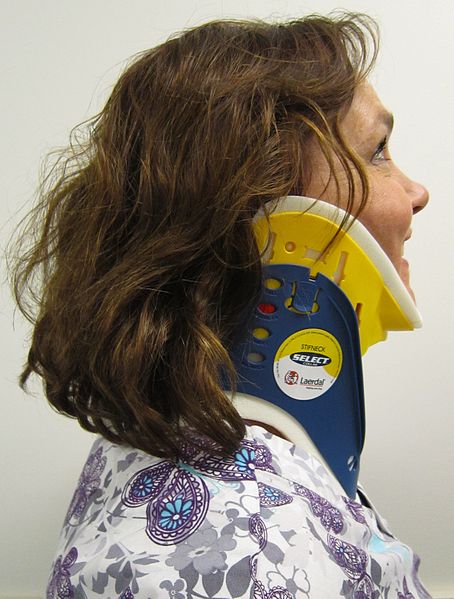 http://commons.wikimedia.org/wiki/File:LateralCollar.JPG
ú
Hledání na internetu
Čas: 2 minuty
Jak správně při nehodě motocyklisty nebo motorkáře v případě nutnosti sundat přílbu?
Dopravní nehoda - motocyklista
http://is.muni.cz/el/1451/jaro2008/ekurzy2008/um/5490388/web/pages/dopravni-nehoda.html
1 minuta
!
Varující příznak poškození páteře:
   porucha hybnosti a citlivosti končetin     jenom dolních nebo i horních
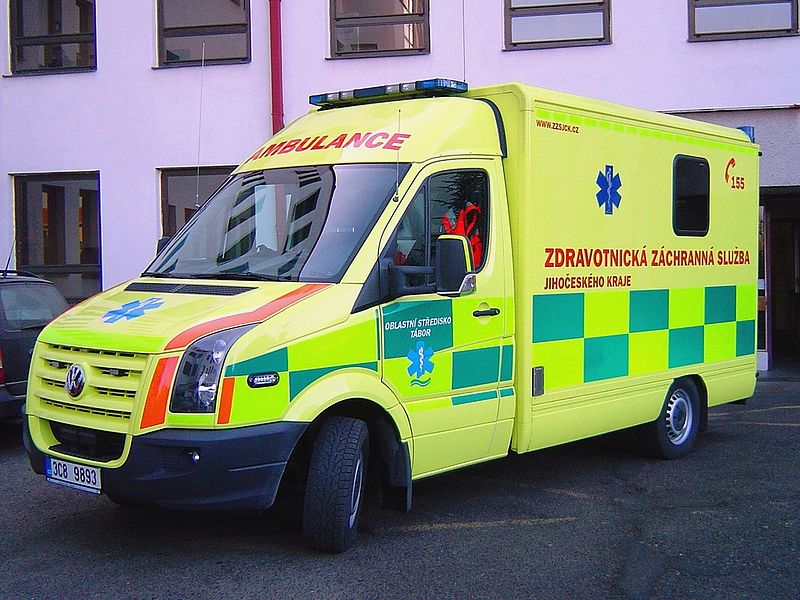 Pokud má postižený zachovány základní životní funkce a nehrozí nebezpečí z prodlení, pak je bezpečnější nehýbat s ním a vyčkat příjezdu ZZS.
http://commons.wikimedia.org/wiki/File:Zdravotnick%C3%A1_z%C3%A1chrann%C3%A1_slu%C5%BEba_Jiho%C4%8Desk%C3%A9ho_kraj_Volkswagen_Crafter_Strobel.jpg
Zajištění KPR = závažný důvod pro změnu polohy postiženého.
Prioritní je záchrana života!!!!
Kolejnicový hmat 
slouží pro fixaci hlavy při přenášení postiženého – hlava zraněného je položena na obou předloktích zachránce.
Dlaha hlavy  - pažemi v případě tonoucího – kolejnicový hmat http://is.muni.cz/el/1451/jaro2008/ekurzy2008/um/5490388/web/pages/poraneni-patere-ve-vode.html
1 minuta
První pomoc:

   při sebemenším podezření na úraz páteře      neprovádíme žádné nevhodné manipulace     (např. nezvedat zraněného tahem za končetiny)
   musíme zabránit předklonu, záklonu i rotaci hlavy 
   je-li postižený při vědomí, vždy ho nejdříve    vyzveme k aktivnímu pohybu končetinou     (např. podejte mi ruku, stiskněte mi ruku,      roztáhněte prsty)
   kontrolujeme možnou ztrátu vnímání bolesti, teploty     a dotyku pod úrovní poranění)
   postiženého ošetřujeme v poloze, ve které jsme ho nalezli
   bráníme tepelným ztrátám
   opatrné vyprošťování, překládání i transport za pomoci     několika osob (4-6) bez prohýbání páteře
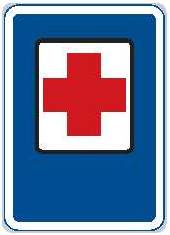 http://commons.wikimedia.org/wiki/File:CZ-IJ03_Prvn%C3%AD_pomoc.jpg
opatrné sundávání přílby – vyžaduje dva zachránce a jen v případě,     že sundání přílby je nezbytně nutné
   při poranění krční páteře fixujeme hlavu i krk z obou stran např. 
   polštáři
   pytlíky s pískem
   naplněnými taškami
   obalenými těžkými botami
   sledujeme základní životní funkce, stav postiženého se může     v průběhu ošetřování měnit
   provádíme protišoková opatření
   v případě nutnosti zahájíme resuscitaci
   průchodnost dýchacích cest obnovujeme předsunutím dolní čelisti    a trvale ji v této poloze držíme, ale nezakláníme hlavu
   neprodleně přivoláme ZZS, 
   
Laický transport do zdravotnického zařízení se nedoporučuje!
ú
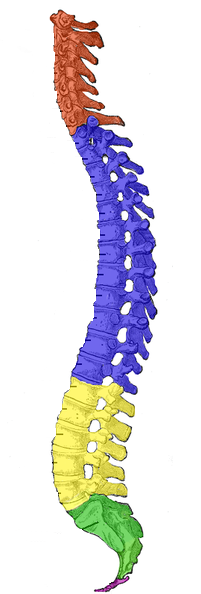 Přiřaďte k jednotlivým částem páteře správný název:
1
2
Řešení:
hrudní
krční
kostrč
bederní
křížová
- b)
- a)
- d)
- e)
- c)
3
4
5
http://commons.wikimedia.org/wiki/File:Gray_111_-_Vertebral_column-coloured.png
Zdroje:
Beránková, M. - Fleková, A. – Holzhauserová, B.: První pomoc. Praha, Informatorium 2007.
Krivaničová, J. a kol.: Domácí lékař. Praha, Avicenum 1991.
Zemanová, J.: První pomoc pro učitele ZŠ a SŠ. Ostrava 2006.